April 2024
Unofficial translation of selected contents of the Thailand NBTC’s consultation on 6 GHz
Date: 6 April 2024
Author:
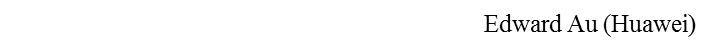 Slide 1
April 2024
Disclaimer
The contents presented in this slide deck are the author’s unofficial translation of selected contents of the Thailand NBTC’s consultation “Draft amendment to technical standards for telecommunications equipment and equipment using the frequency 5.925 – 6.425 GHz”.  It is a public consultation that asks for public opinions on the proposed updates to the Technical standards of telecommunications equipment and equipment, NBTC MT. 1039 - 256X, Radio communications equipment that uses the frequency 5.925 - 6.425 gigahertz.
Please refer to the administration’s website for the exact contents (in Thai) of the consultation.
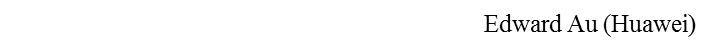 Slide 2
April 2024
Change in Section 2.1.1 (Maximum EIRP)
Existing requirements:
Proposed changes:
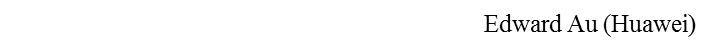 Slide 3
[Speaker Notes: ,]
April 2024
Change in Section 2.1.2 (Other technical characteristics of the transmitting and receiving sectors)
In addition to the existing reference of FCC Part 15.407, the following reference is added:
ETSI EN 303 687 V1.1.1 or newer version
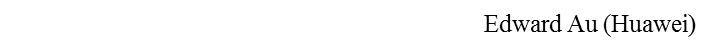 Slide 4
[Speaker Notes: ,]